Fairs&Events 2013
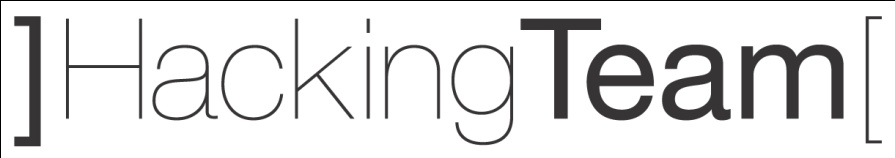 HackingTeam 2007 - 2011
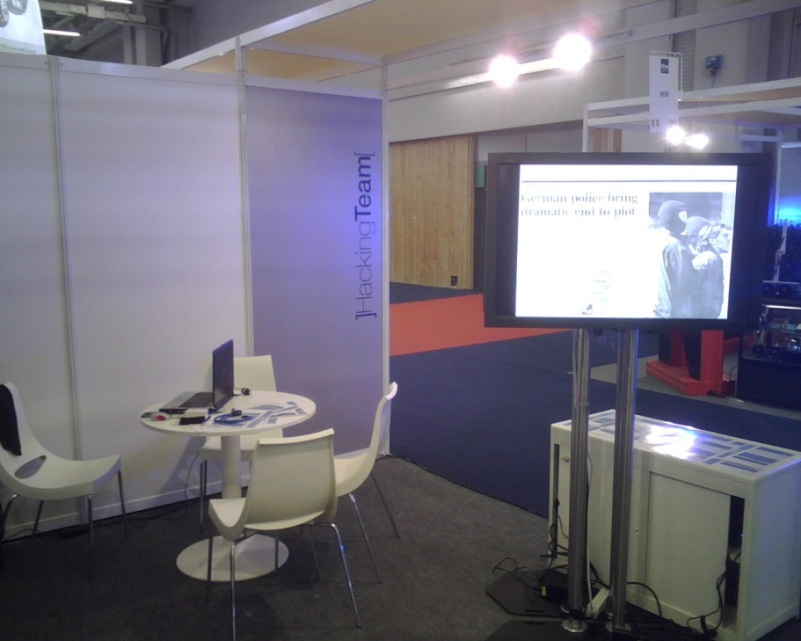 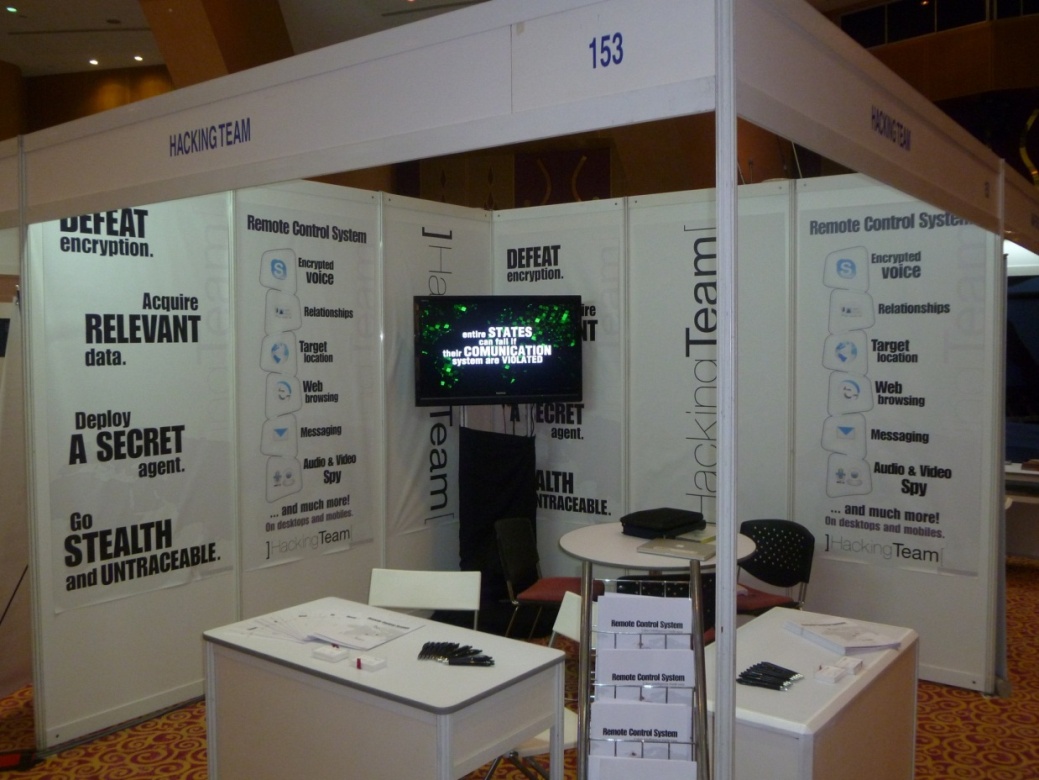 HackingTeam 2012 - 2013
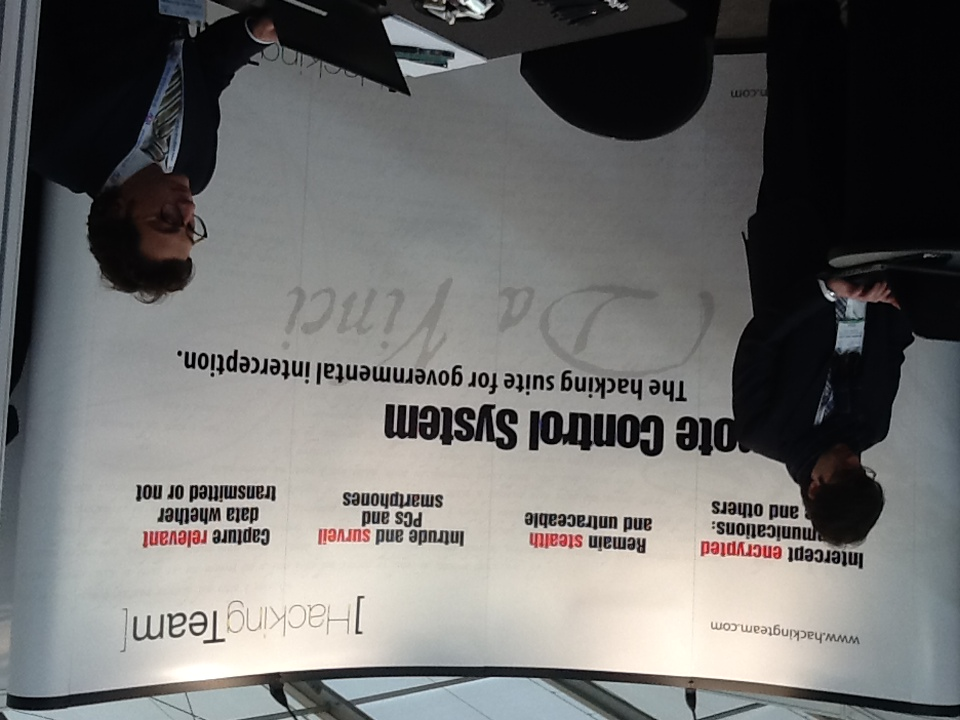 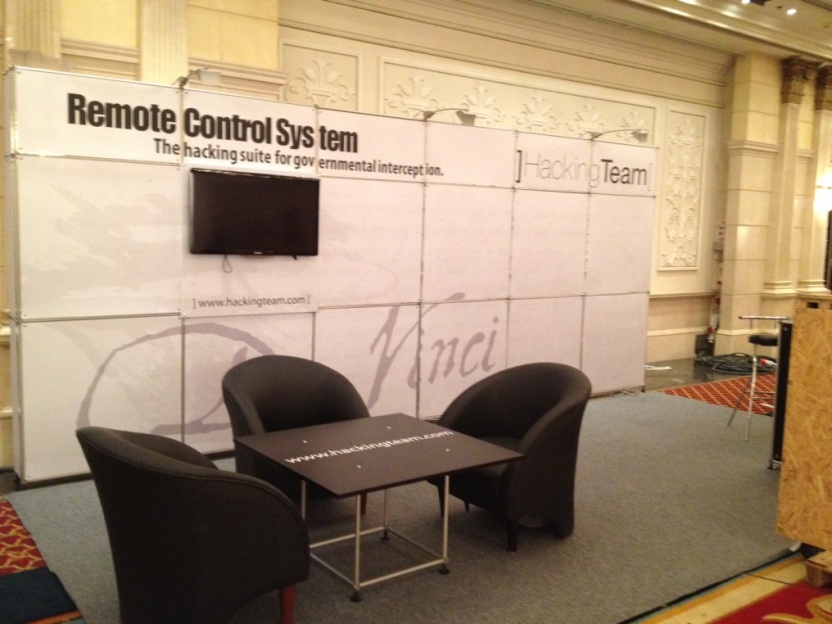 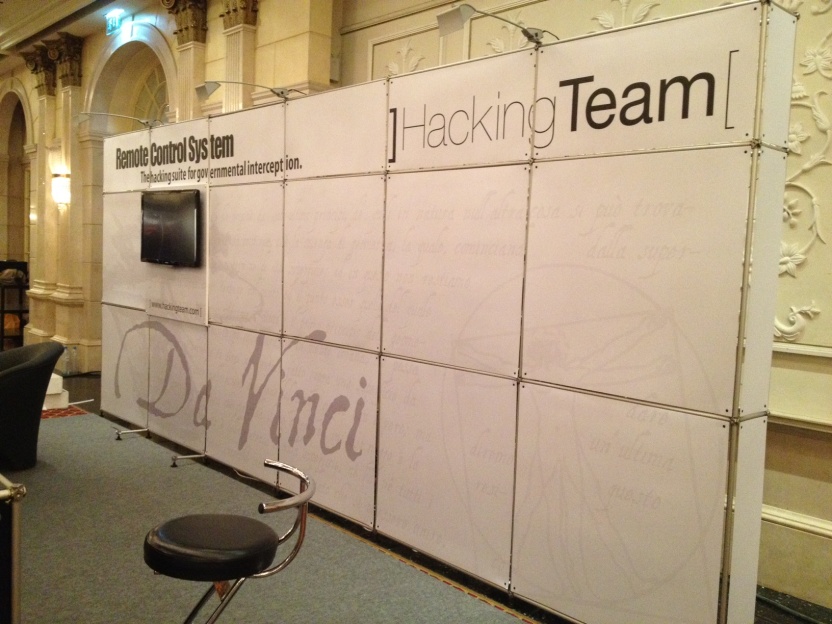 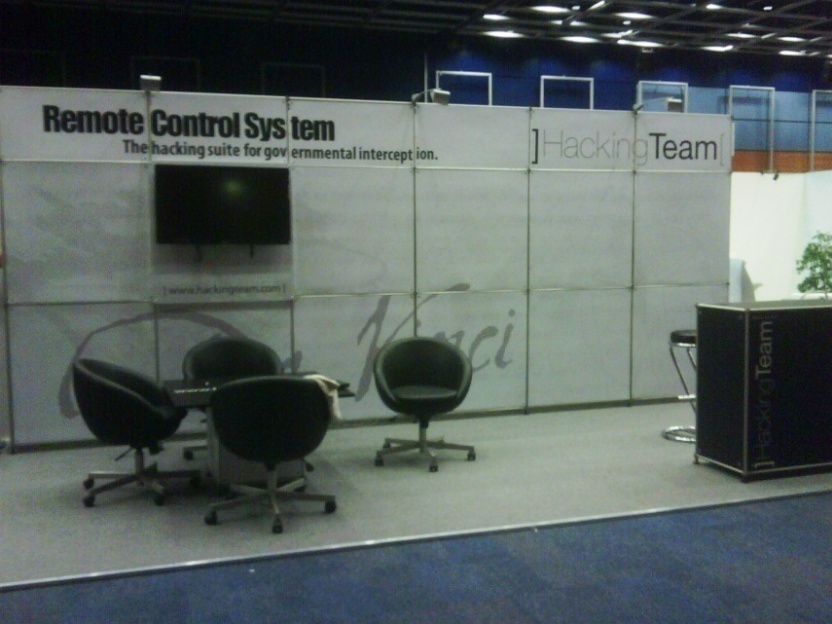 1Q 2013
2Q 2013
3Q 2013
4Q 2013
Jan
Feb
Mar
Apr
May
Jun
July
Ago
Sep
Oct
Nov
Dec
NATIA
USA
July 13
Tecnicrim
Cuba
Sep.  10
MILIPOL
Parigi
Nov. 19
GODA 
Oman
Jan. 08
ISS 
Dubai
Mar. 04
GSA 
Malaysia
Apr. 02
IDEC
Russia
Jun. 03
ISS 
Brazil
July 23
ISS
USA
Oct. 08
HTCIA
Las Vegas USA
Sep. 16
HOSDB
United 
Kingdom
Mar. 12
IALEIA
Chicago
Apr. 08
ISS 
Prague
Jun. 04
GPEC
Malaysia
Jun. 17
Cyber
Intelligence
Malaysia
Mar. 12
LAAD
Brazil
Apr. 09
ISS 
Malaysia
Dec. 03
Counter Terror 
United Kingdom
Apr. 24
Europe
HOSDB – UK Mar
COUNTER TERROR – UK Apr 
ISS - Prague Jun
MILIPOL – France Nov
North America
IALEIA – USA Apr
HTCIA – USA Sept
NATIA – USA July
ISS – USA Oct
MATIA – USA Nov
Central America
TECNICRIM – Cuba Sept
Russia & Asia
CYBER INTELLIGENCE – Malaysia Mar
GSA – Malaysia Apr
IDEC – Russia Jun
GPEC – Malaysia Jun
ISS – Malaysia Dec
Middle East & Africa
GODA – Oman Jan
ISS – Dubai Mar
HLS – Israel Nov
Latin Americas
LAAD – Brazil Apr
 ISS - Brazil July
GODA – Gulf of Oman Defense and Aerospace Exhibition & Conference January 08 - 10                                             Muscat - Oman
ISS – Intelligence Surveillance System EMEA March 04 - 06                                       Dubai - UAE
a
HOSDB - Security & Policing March 12 - 14                                            Farnborough - UK
Cyber Intelligence AsiaMarch 12 - 15	                	    Kuala Lumpur - Malaysia
GSA – Global Security AsiaApril 02 - 04	                	   Kuala Lumpur - Malaysia
a
IALEIA April  08 - 12                                                 Chicago - USA
LAAD - Defence and Security International Exhibition April 09 - 12	                	         Rio de Janeiro - Brazil
Counter Terror  ExpoApril 24 - 25	                	                   London – UK
IDEC XXIX 2012 ExhibitionJune 03 - 07                                            Moscow – Russia
ISS – Intelligence Surveillance System  EuropeJune 6 – 7                                               Prague - Czech Rep.
a
GPECJune 17 - 19    	                	    Kuala Lumpur - Malaysia
NATIA –  27° Annual Training Conference and Technology ExhibitionJuly  7 -13                                                      Austin - Texas
ISS – Intelligence Surveillance System  Latin Am.July 26 – 28                                      	  Brasilia - Brazil
a
EXPO Tecnicrim September 10 –  13                              Cuba
HTCIA -  High Technology Crime Investigation AssociationSeptember 16 –  19                               Las Vegas - USA
ISS – Intelligence Surveillance System  USAOctober 10-12                               Washington - USA
a
MATIA (Mid-Atlantic Chapter Meeting) November 06 - 08                                  Cambridge - USA
a
Milipol ParigiNovember 19-22	                                Parigi - France
a
ISS – Intelligence Surveillance System  Far EastDecember 4-6     	               Kuala Lumpur - Malaysia